Классный час«Мы низко кланяемся тебе, мамочка».
Подготовила:
учитель начальных классов
 МБОУ «Корочанская  СОШ им.Д.К. Кромского»
Потеряхина Лидия Фёдоровна
ПРИТЧА «МАМА»
За день до своего рождения ребенок спросил у бога: «Я не знаю, зачем я иду в этот мир? Что я должен делать?»
Бог ответил: «Я подарю тебе ангела, который всегда будет с тобой. Он все тебе объяснит!
- Но как я пойму его? Ведь я не знаю его языка?
- Ангел будет учить тебя своему языку. Он будет охранять тебя от всех бед.
- Как и когда я должен вернуться к тебе?
- Твой ангел скажет тебе всё.
- А как зовут моего ангела?
- Ты будешь его называть – МАМА.
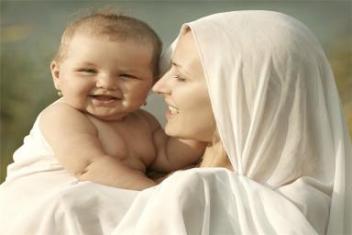 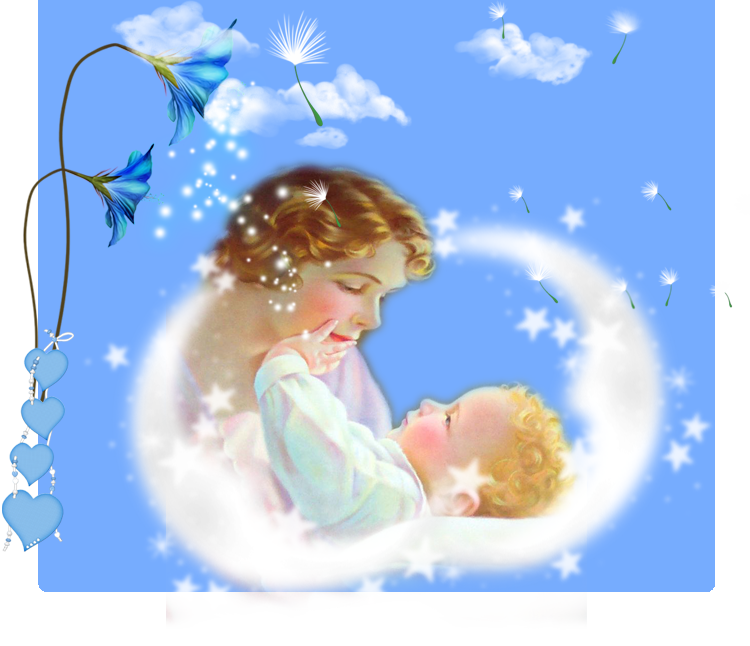 «Спи, моя радость, усни».
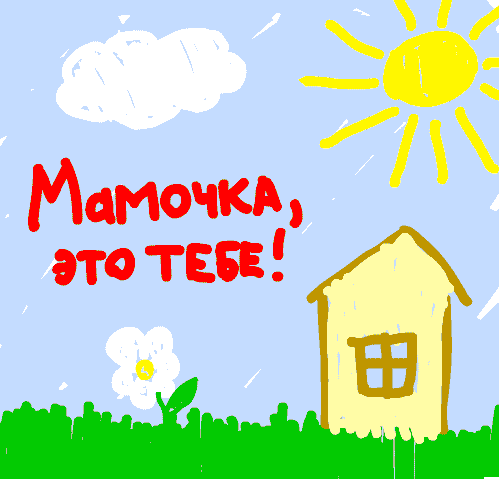 Моя мама – лучшая в мире
24 ноября- День матери.
Нынче праздник! 
Нынче праздник!
Праздник бабушек и мам,
Это самый добрый праздник,
Осенью приходит к нам.
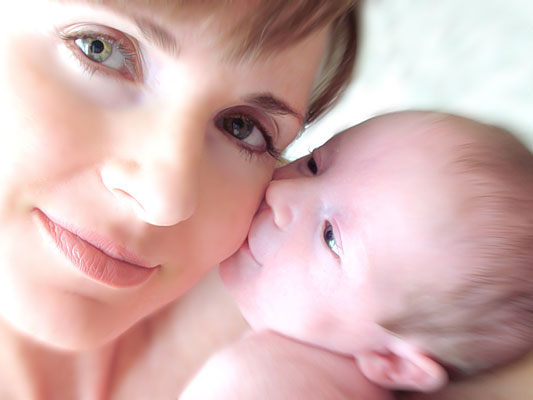 Моя мама – лучше всех!
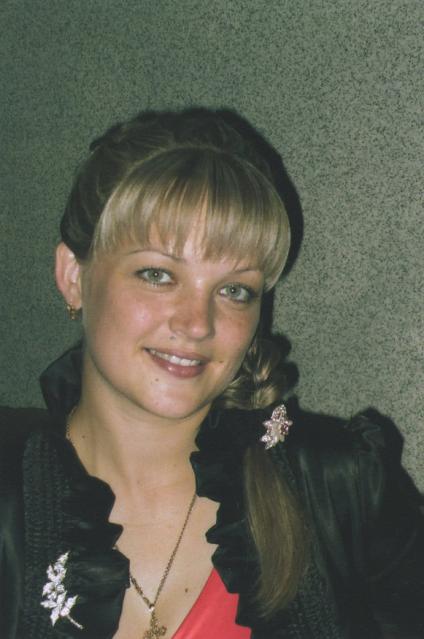 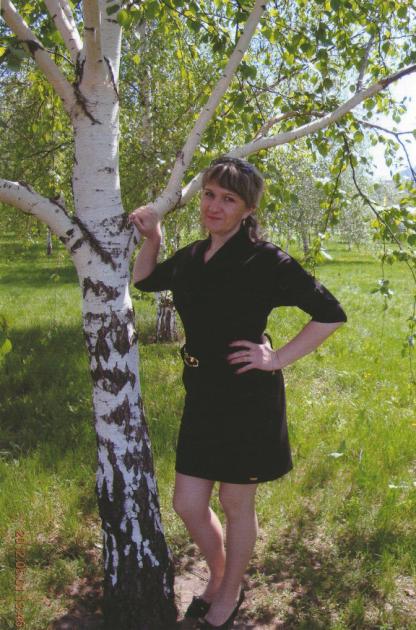 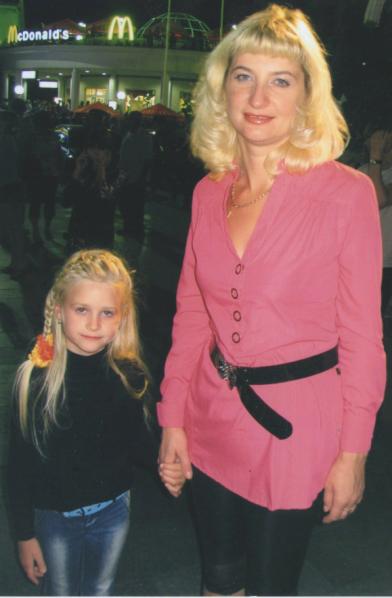 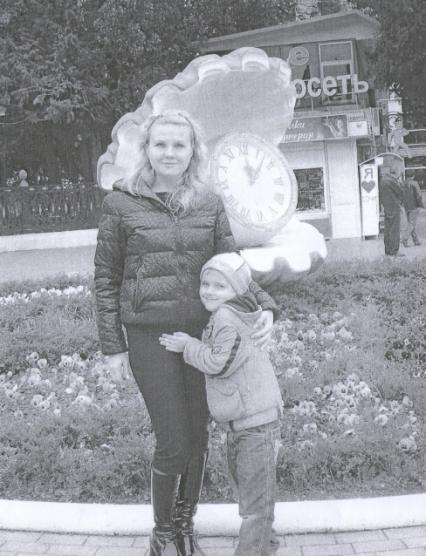 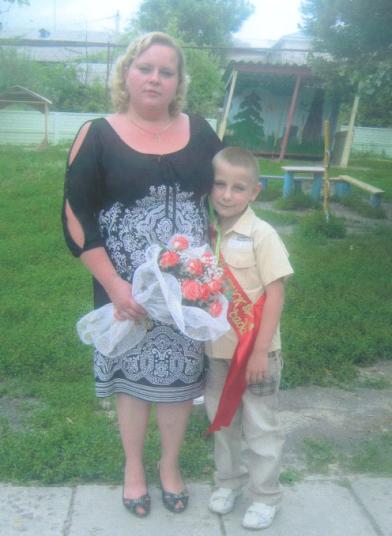 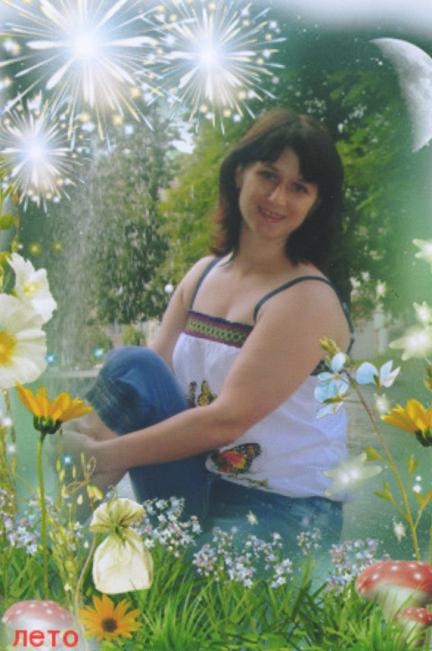 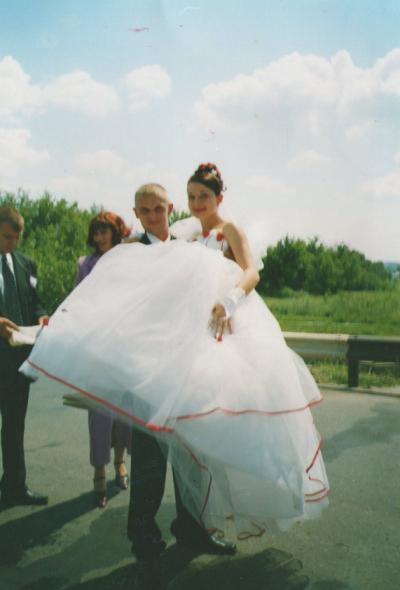 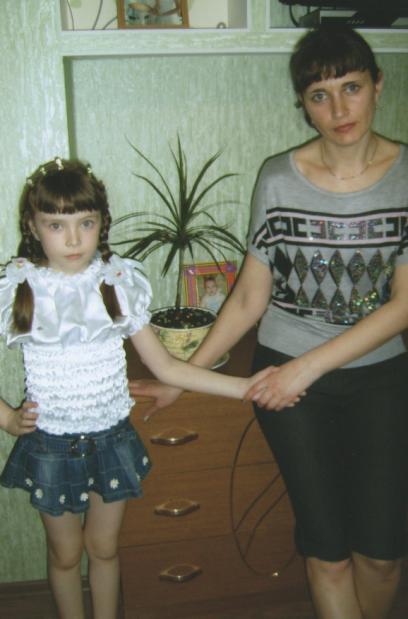 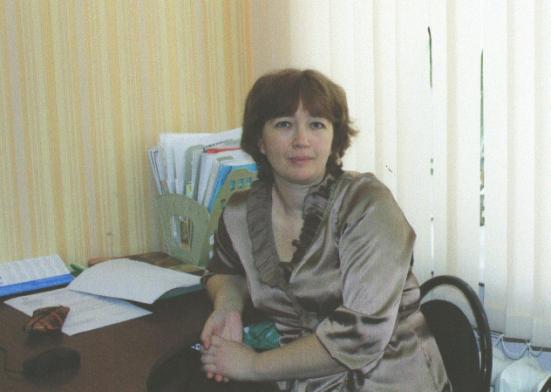 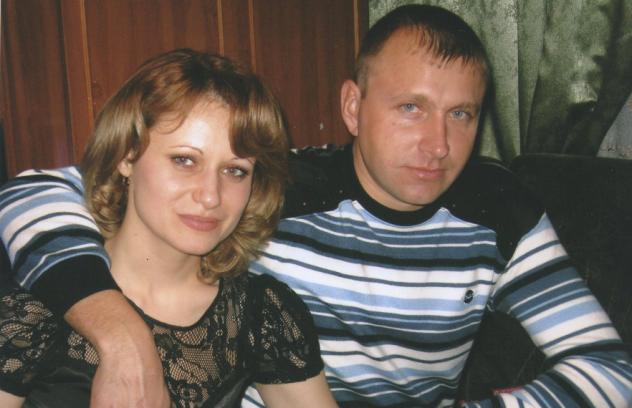 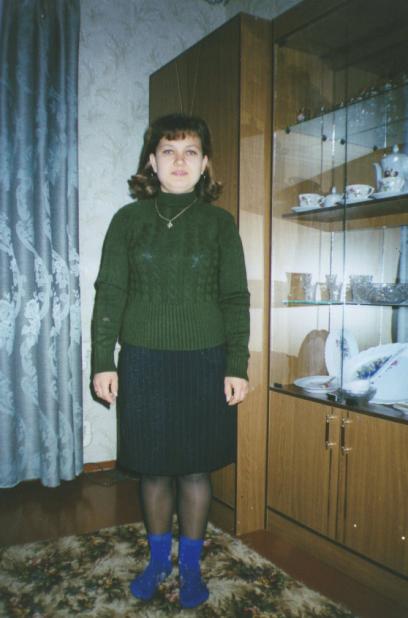 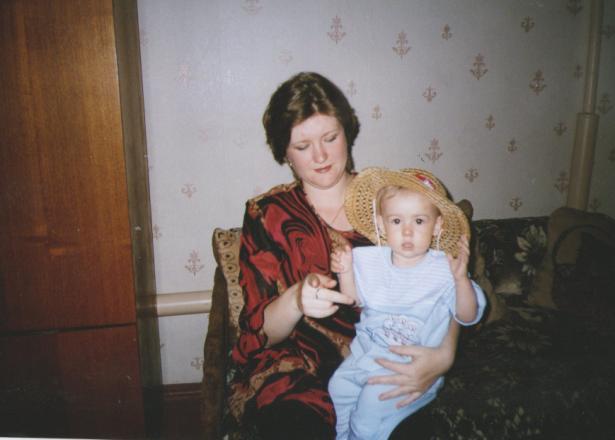 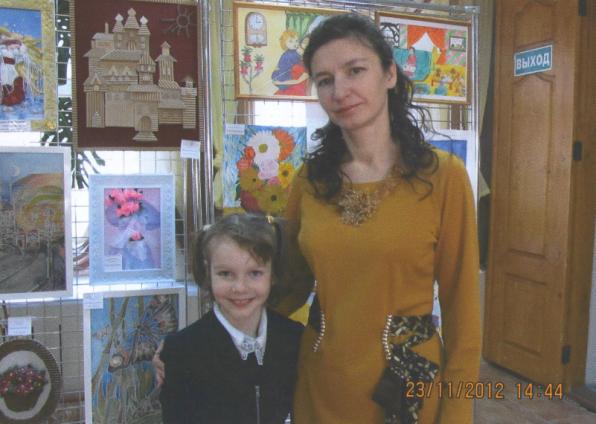 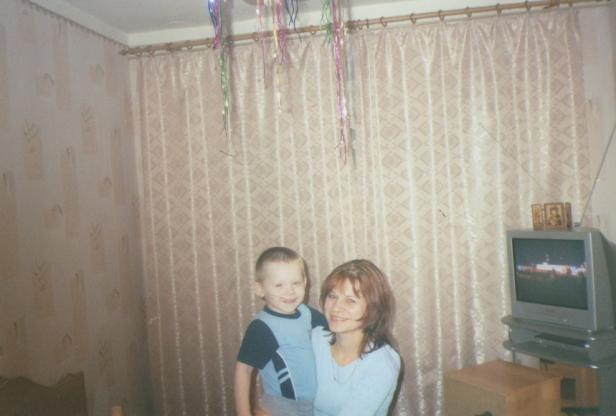 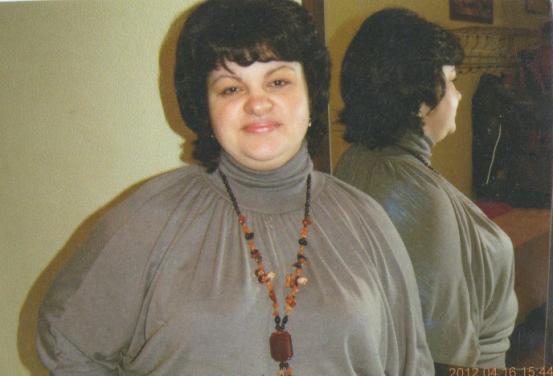 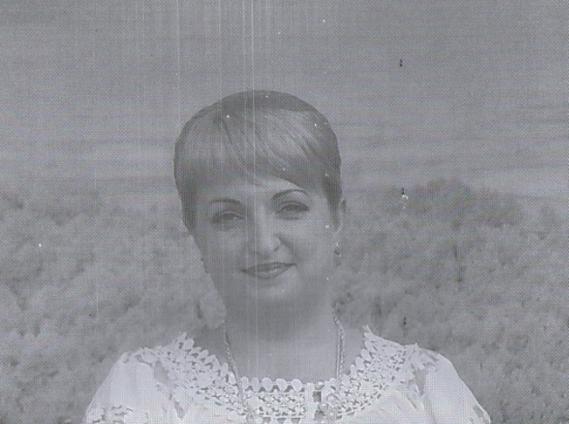 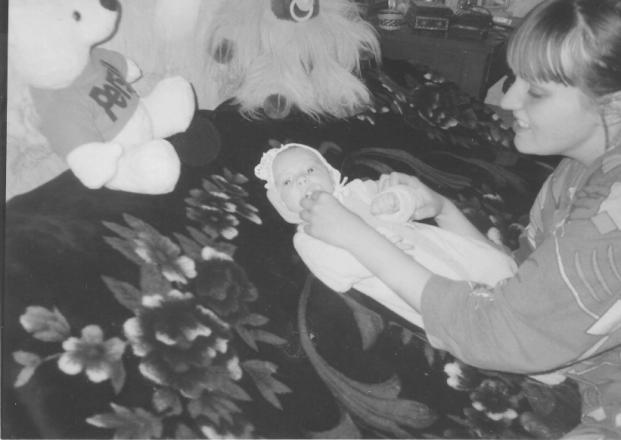 Частушки
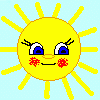 4-б класс
Памятка с заповедями
	Преподнеси маме цветы.
	Если ты далеко от дома, отправь ей поздравительную открытку. Пусть знает, что ты думаешь о ней.
	Оглянись, нет ли неподалёку чьей-то матери в беде и нищете, и помоги ей.
		Подскажи своим друзьям, как им лучше порадовать свою мать.
	Относись к каждой матери так, как будто она твоя мать.
		Постарайся всегда, и особенно в День Матери, помнить эти заповеди и следовать им.                                                                                                                                                                 
	Почитай свою мать и других матерей так, будто каждый день – День Матери, позаботься о том, чтобы и другие поступали также. 
	Берегите маму так, как она бережёт нас.
Счастье матери - это счастье ее детей
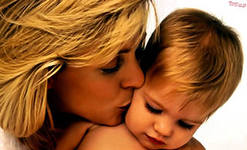 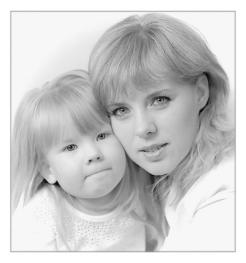 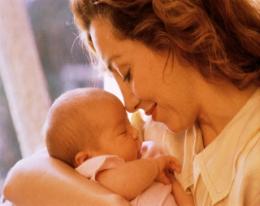 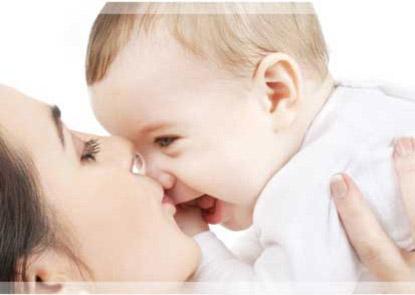 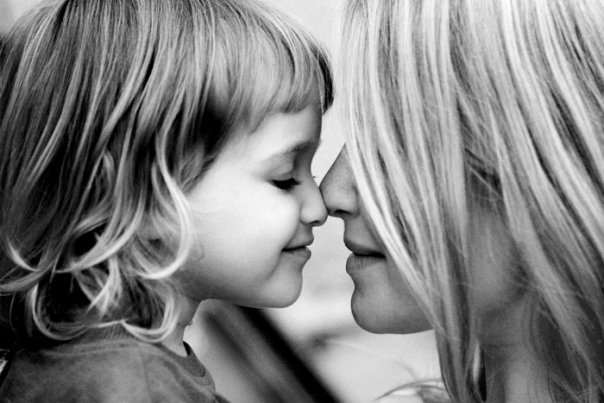 Целую, мамочка, за все!
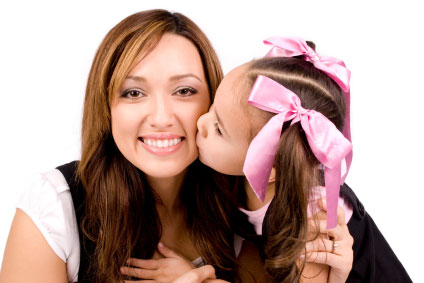 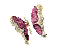 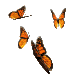 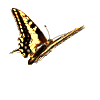